Projekt „Iga lapse jaoks on võti“ ARENDUSTEGEVUSED
ARENDUSTEGEVUSE kirjeldus projektis
„Arendustegevused viiakse läbi 7 lasteaias projektis osalejate poolt lasteaedades kohapeal. Personali arendamise tegevuste all toimuvad praktiliste tegevuste vaatlused ning kolleegide vaheline refleksioon, seminarid, kovisioon, mentorlus, nõustamine, lasteaedade õpetajate, kui õpikogukonna liikmete omavaheline ja vastastikune õppimine“. 
„Koolitusel õpitu tõhustamiseks ning seminaril käsitletud teemade kinnistamiseks viiakse seminari vormis toimuv koolitus ja arendustegevused lasteaias läbi üheaegselt. Kokkuvõtvalt tegeletakse koolituste vahepeal teadlikult enda nö juhtumitega, kogudes andmeid, katsetades erinevaid sekkuvaid tegevusi ja hinnates nende tulemuslikkust. Koolituste vahepeal toimub koolitusel õpitu rakendamise tulemuslikkuse analüüs lasteaiapõhistes õpikogukondades“.
Kovisioon
Kovisiooni töötoas tutvustame seda arengumeetodit, mille abil saavad lasteaia töötajad, kasutades oma kogemusi, analüüsida keerulisemaid juhtumeid ja töötada välja kohaseid lahendusi. Juhtimises aitab selle meetodi kasutamine luua kaasava ja toetava organisatsiooni kultuuri. Oluline roll on kovisiooni grupi juhil, kelle ülesandeks on: 
LAHENDUSTE LEIDMINE
TEADMISTE JA KOGEUMSTE JAGAMINE
USALDUSE JA KOOSTÖÖ SUURENDAMINE, KOLLEEGIDE TOETUS
TOETAVA TÖÖKULTUURI KUJUNDAMINE
KAASAV JUHTIMINE 
KOLLEEGIDE VAHELISED EFEKTIIVSED JA TULEMUSTELE LOODUD SUHTED
VAHETU TAGASISIDE, AUSUS, TEADLIKKUS OMA KOMPETENTSIDEST
IGAÜHE ENESEARENG, VÕIMALUS ÕPPIDA TEISTE KOGEMUSTEST. 
ARENEB OSALEJATE SUHTLEMIS- JA JUHTIMISKOMPETENTSUS (sõnastamisoskus, küsimisoskus, kuulamisoskus, prioritiseerimise oskus, kõrvalpilguga vaatamise oskus, väärtustamise oskus, enesejuhtimise oskus, probleemilahendusoskus
TULEMUSLIKKUSE TAGAVAD
Usalduslik ja võrdne suhtlus osapoolte vahel
Vabatahtlikkus protsessis osalemisel
Toetav õhkkond
Kohalolek – füüsiliselt aga veel enam mentaalselt (psühholoogiliselt).
Juhtumi lahendamisel/ teema käsitlemisel fookuses olemine. Keskendumine juhtumi omaniku küsimusele vastamise andmisele.
Mis kovisioonil räägitud, see sinna jääb st protsessi lõppedes, teemat edasi ei käsitleta.
ARendustegevuste läbiviimine
Kovisioonid viime läbi Zoomis 3 grupis
Igasse gruppi kuulub igast lasteaiast üks esindaja
Kovisioonide esialgsed läbiviijad on Piret, Signe, Carmen, viimased kovisioonid viiakse läbi õppejuhtide poolt; 
Igal osalejal on vajalik tõendada oma osalemist igal arenduspäeval – selleks on vajalik, et Carmeni poolt saadetud registreerimisleht  saaks kohtumise päeval digitaalselt allkirjastatud ja tagasis saadetud aadressile Carmen.Soo@sipsik.edu.ee
ARendustegevuste läbiviimine
1.5 tunnised kovisioonid algusega kell 13.30 toimuvad järgmistel kuupäevadel 01.04; 13.04; 27.04; 11.05, 25.05, 07.06.21. Kui õnnestus, siis viimased kovisioonid viime läbi „värske õhus“. 

Virtuaalüritusel osalemise tõestamiseks on vajalik, et iga üritusel osaleja siseneb virtuaalkeskkonda enda ees- ja perekonnanimega ning on kogu kohtumise aja enda „pildiga“ Zoomis.
Grupp I Carmen
Helin Värtina helin.vartina@komeedi.edu.ee 
Sirje Randmere-Tiimus sirje.randmere-tiimus@virmalise.edu.ee
Kersti Kuuskkerstikuusk1@gmail.com
Janika Oleinikova janika.oleinikova@gmail.com
Triin Ruus triin.ruus@janku.edu.ee 
Catlin Ritsberg catlin.ritsberg@liivalossi.edu.ee
Marielle Korostik marielle.korostik@sipsik.edu.ee
Grupp II Signe
Anneli Kuusk annelikuusk@icloud.com
Jekaterina Voronina jekaterina.voronina@virmalise.edu.ee
Kerttu Liina Tuju kerttu.tuju@gmail.com
Anne Väli anne.vali@sydameke.edu.ee
Reine Järve reine.jarve@janku.edu.ee
Ene Hein ene.hein@sipsik.edu.ee
Triin Tamsalu Triin.Tamsalu@liivalossi.edu.ee
Grupp III Piret
Katrin Kamarik katrinkamarik@gmail.com
Marju Moor marju.moor@virmalise.edu.ee 
Grüüne Ott endla@endla.edu.ee
Jelena Sanders jelena.sanders@gmail.com
Anneli Saatväli anneli.saatvali@janku.edu.ee 
Aleksandra Kalistratova aleksandra.radajeva@liivalossi.edu.ee
Maris Melnik maris.melnik@sipsik.edu.ee
Arendustegevuseks ettevalmistamine
Iga grupiliige võtab endaga kohtumisele kaasa ühe lahendamist vajava loo ehk „väljakutse“ ja sõnastab kirjalikult küsimuse, millele ta vastust leida soovib. 
Selleks, et ajas püsida on „lugu“ iga osaleja poolt  eelnevalt lühidalt üles kirjutatud ja hiljemalt kovisiooni toimumise päeval kella 9.00ks enda kovisiooni grupi juhile saadetud. 
Igal osalejal on võimalus esitada vähemalt üks lugu, mida ta on valmis kaaslastega ühel korral jagama.
Lõppseminar – 8. juuni 2021
Väljavõte projektist: „Koolitusel/seminaridel  ning arendustegevuste  raames kogetu ja õpitu põhjal koostab iga lasteaed õpimapi/esitluse, mida esitletakse projekti "Iga lapse jaoks on võti" lõpuseminaril.

Tagasisidestamiseks ja projekti lõpparuande koostamiseks on vajalik täita igal osalejal tagasiside küsitlus.
Tänan kuulamast!
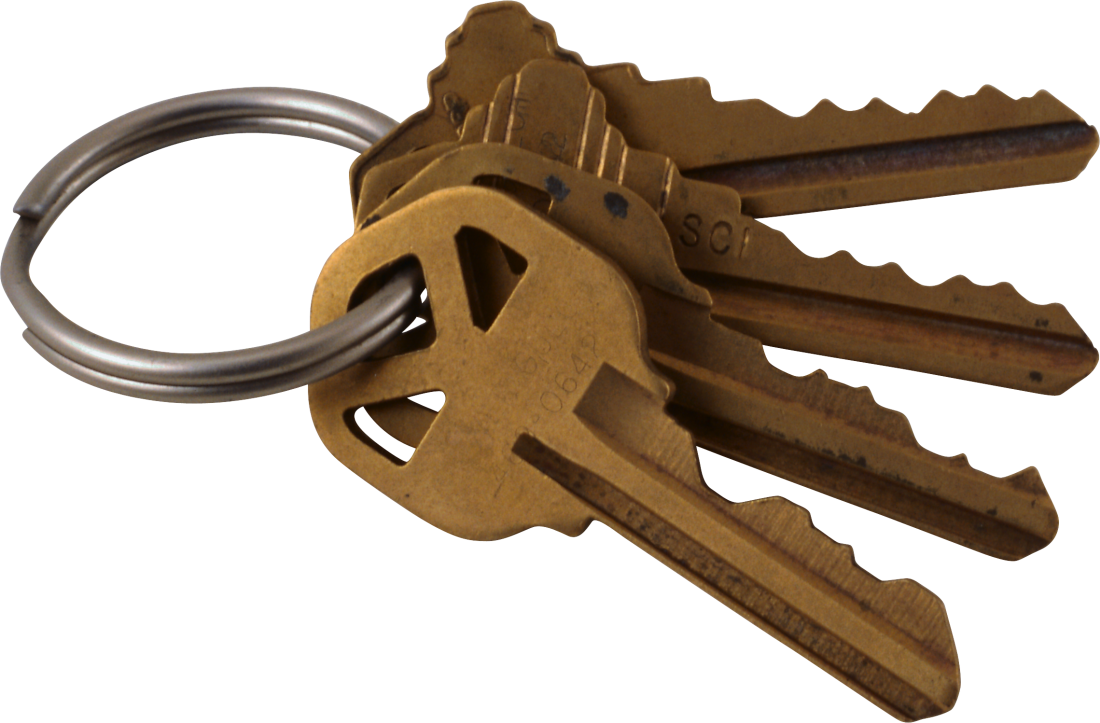